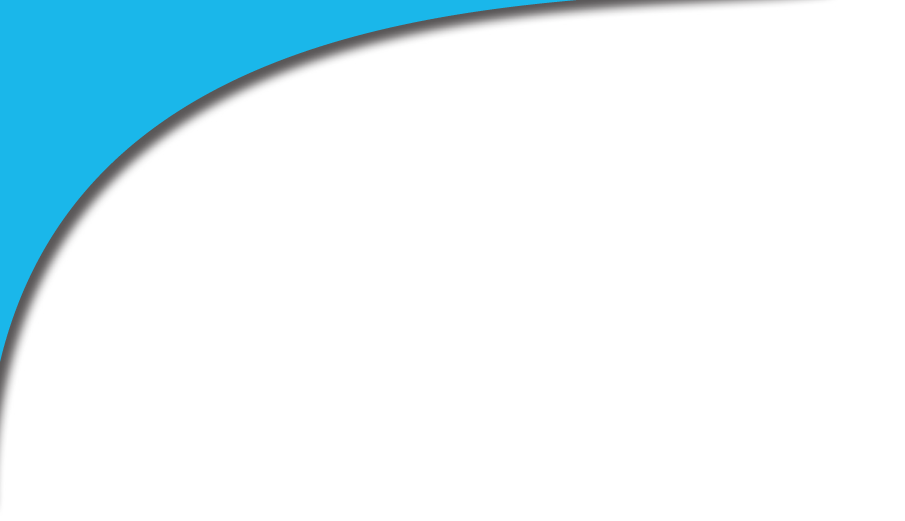 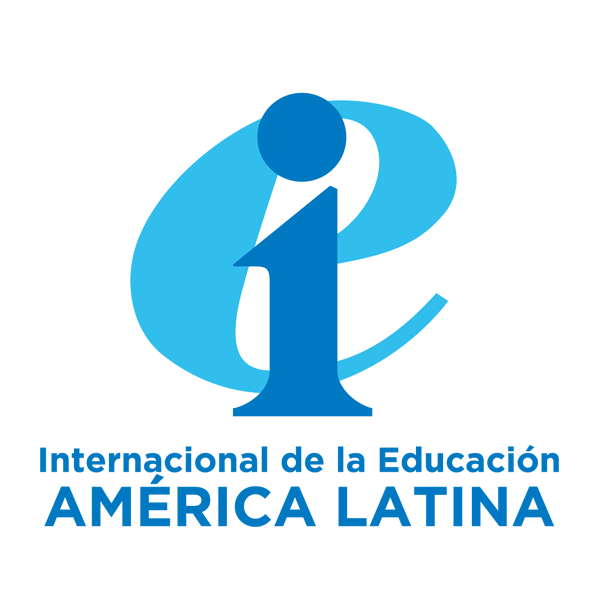 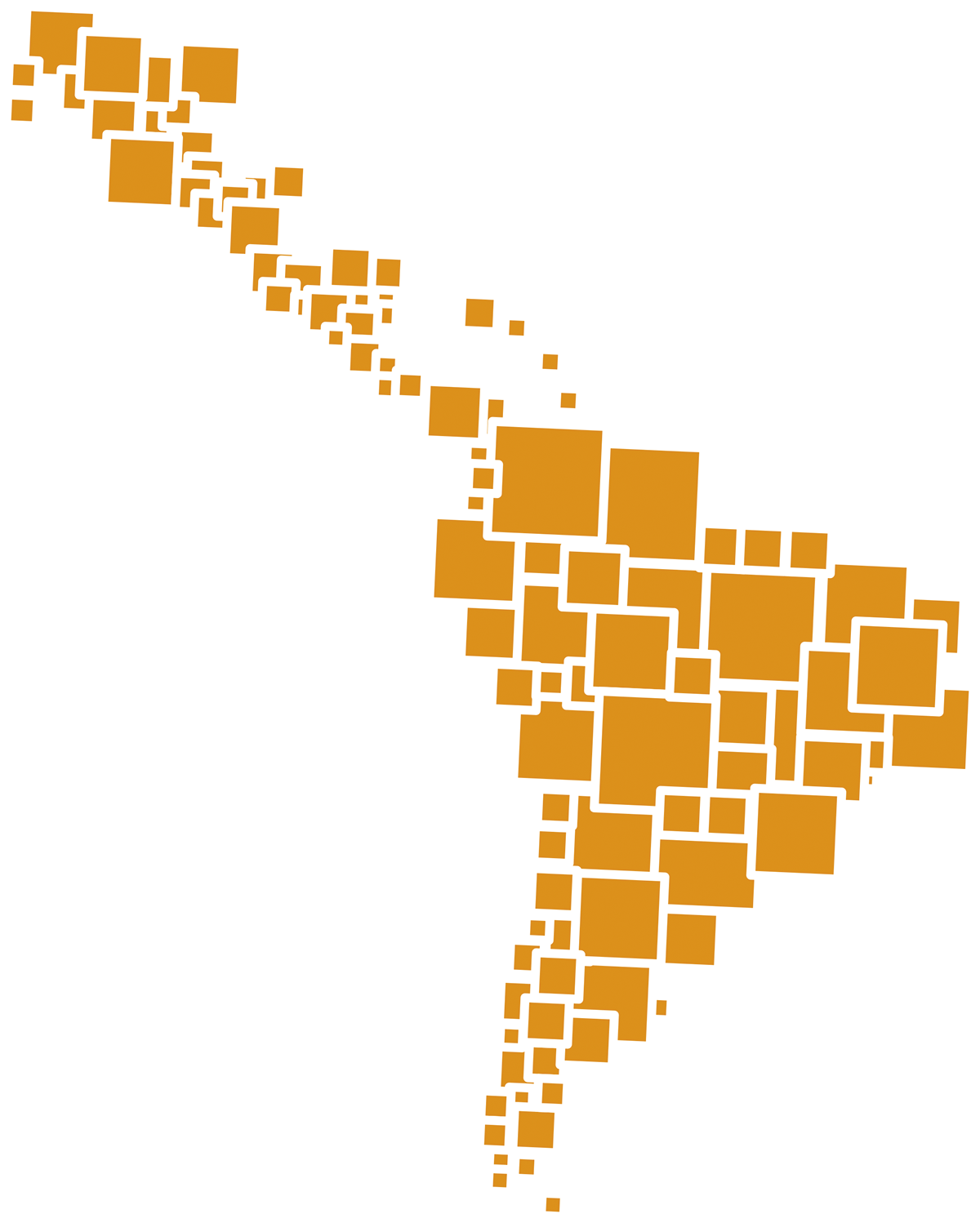 MQE 2013
COMnet, 5th-6th June Brussels
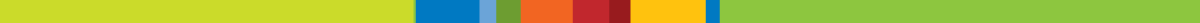 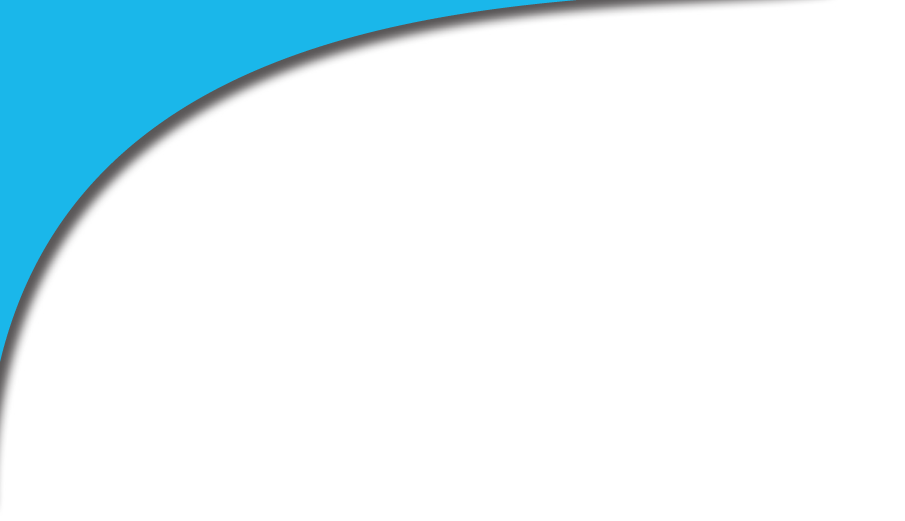 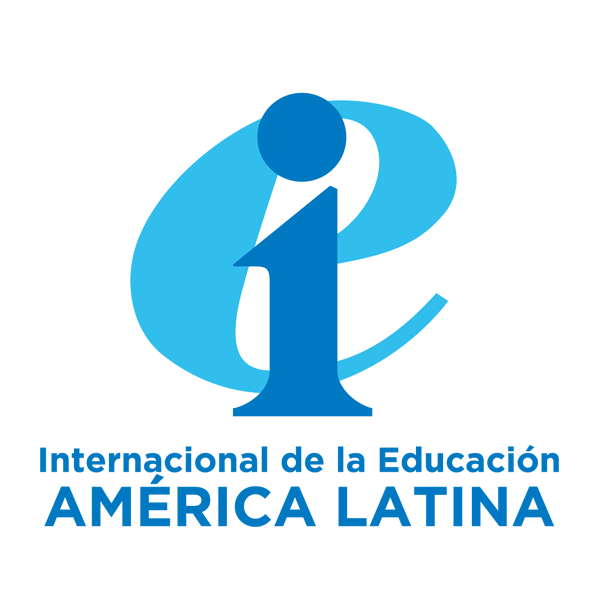 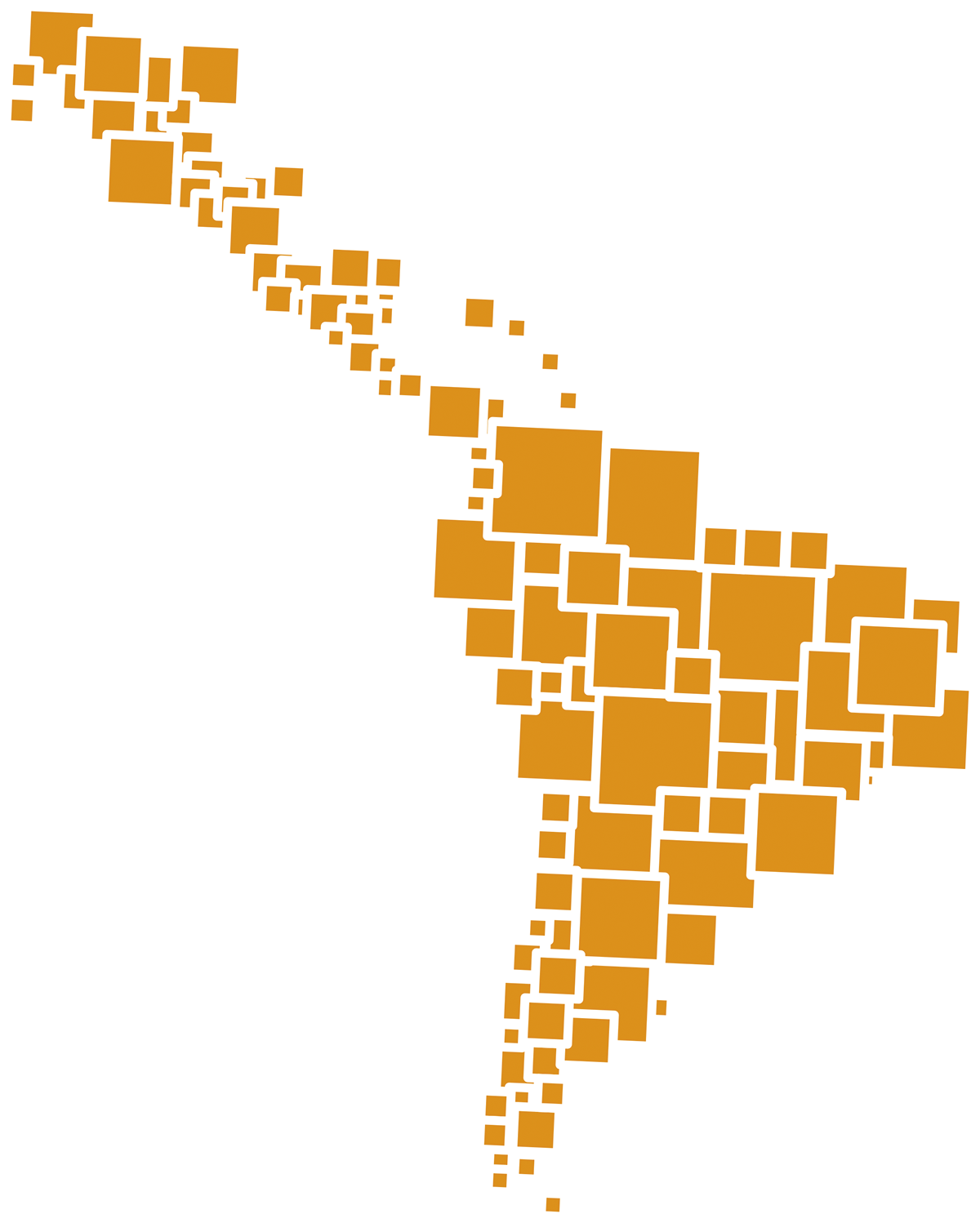 Pedagogic Movement
Started 2011
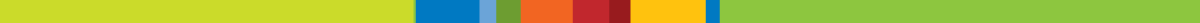 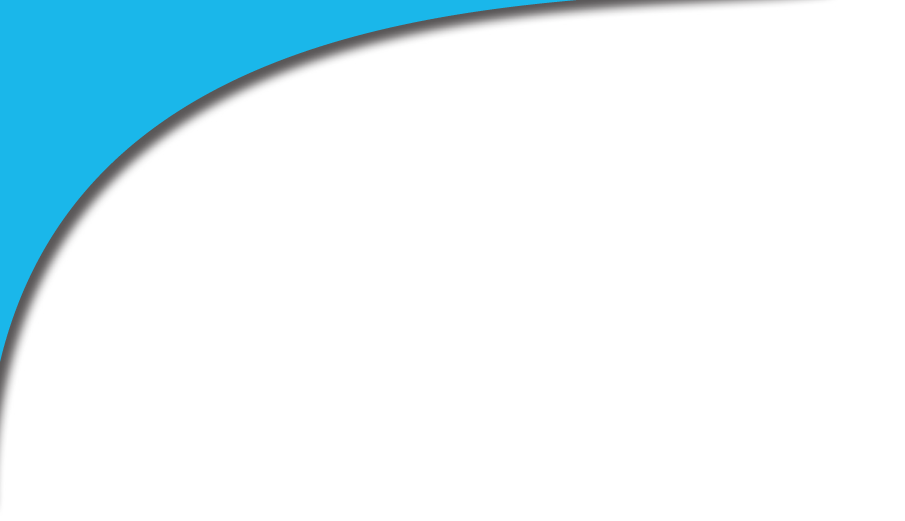 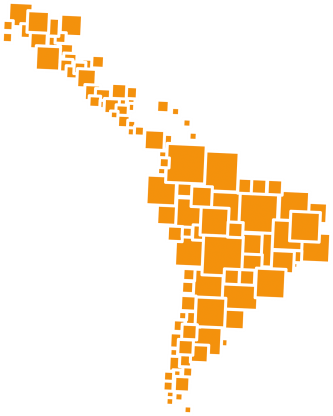 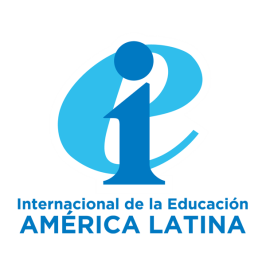 What is it?
Why?
How?
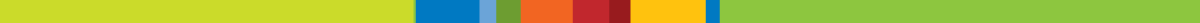 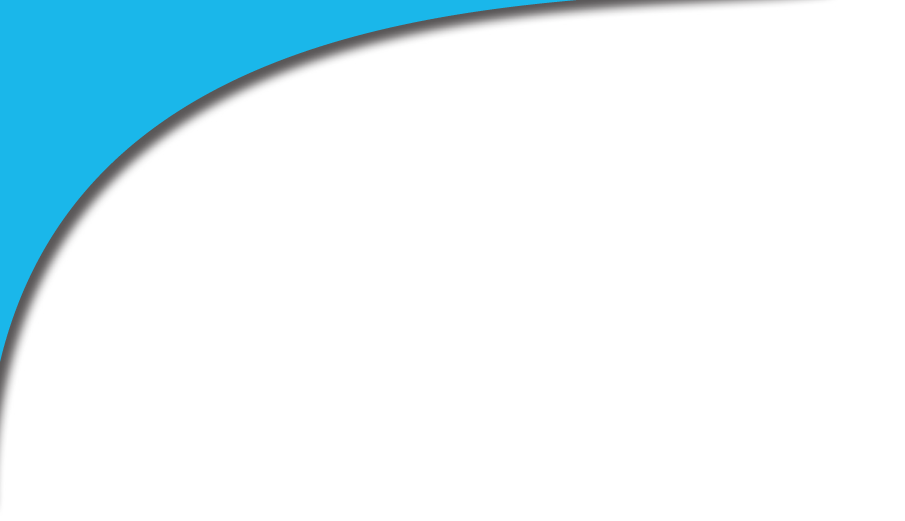 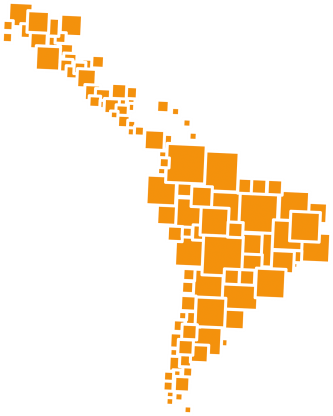 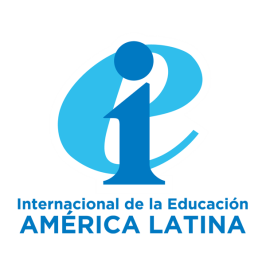 Main issues raised
Public Education-social right-State´s responsibility
Public funding for public policies
Quality?
Valuing teaching profession-Teacher training
Curricula
Alliances -education community
Freedom of association
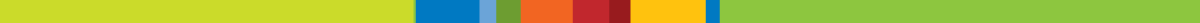 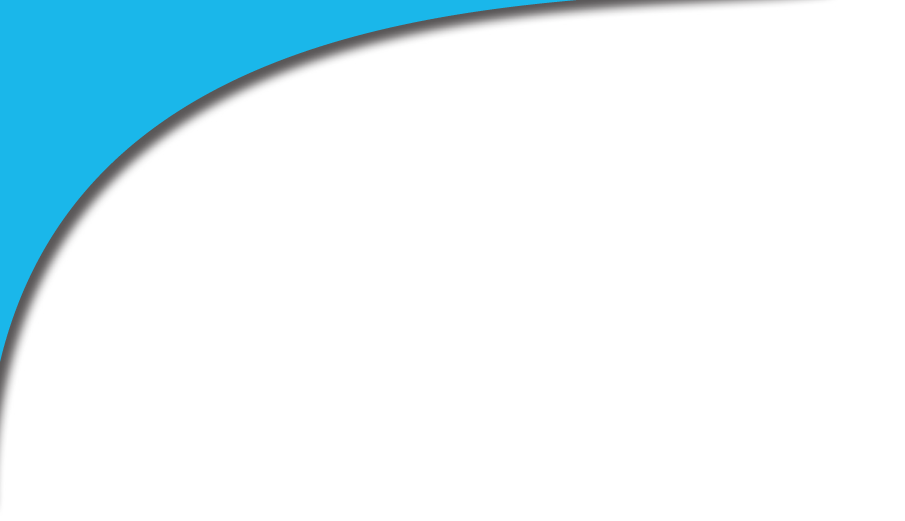 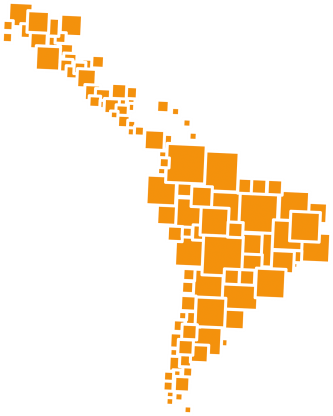 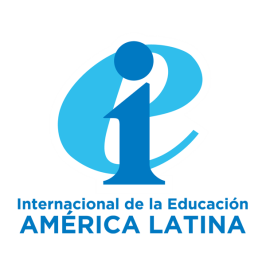 First Materials
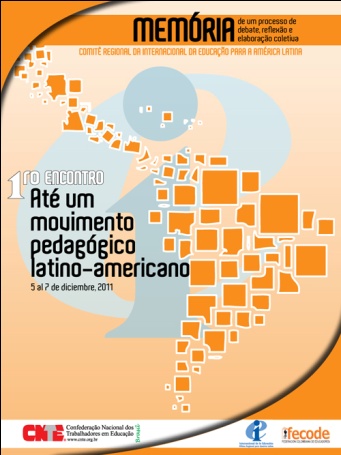 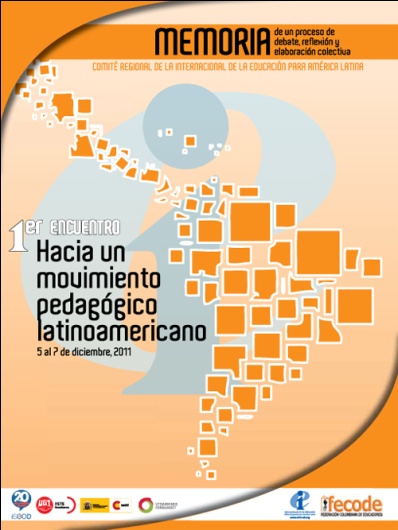 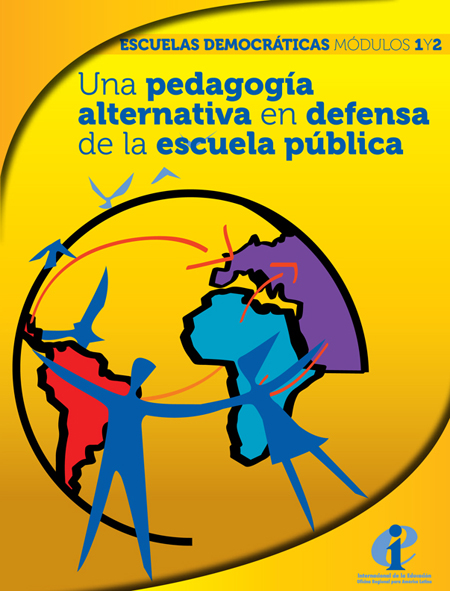 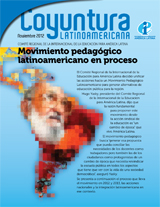 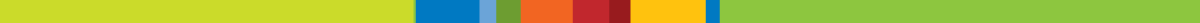 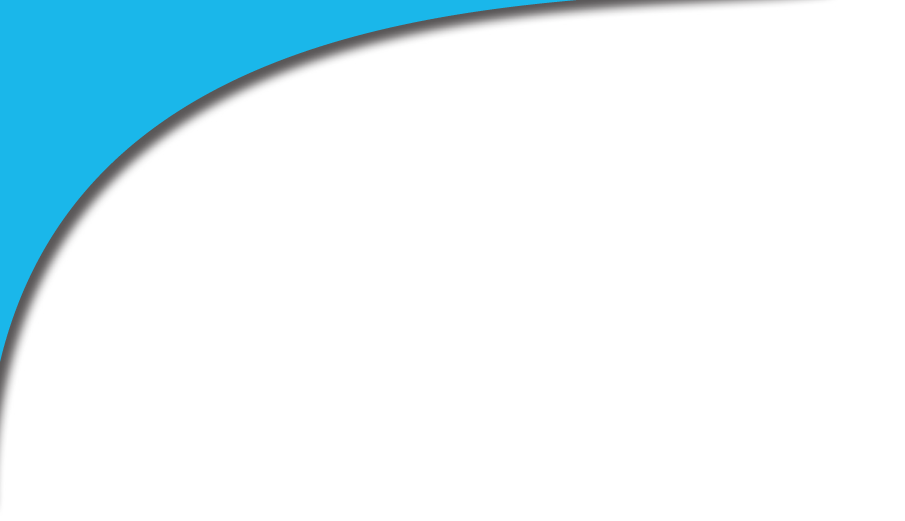 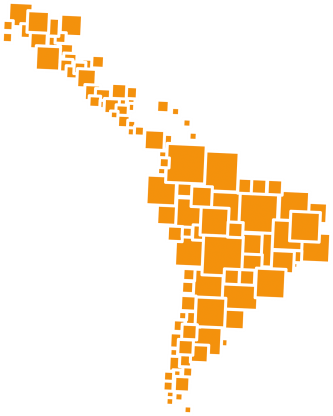 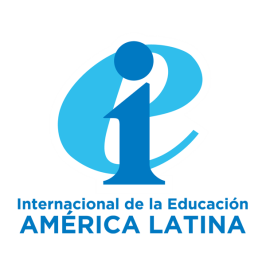 HOW?
Subregional encounters  2010 and 2013
Regional encounter 2011and 2013
First publication
Second Publication
Video 
Materials available
National  meetings  2012  (students, parents, some NGO´s, some mass media)
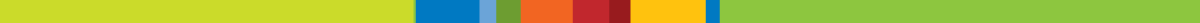 Pedagogic movement identity
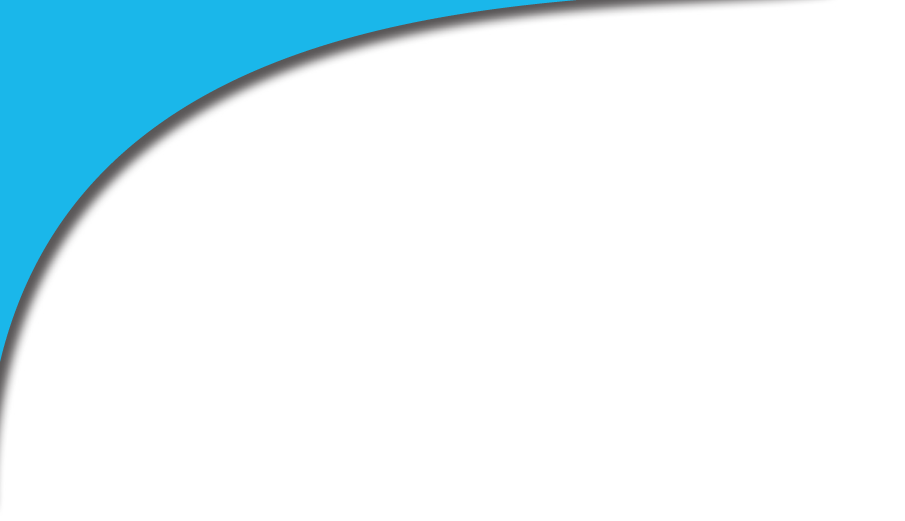 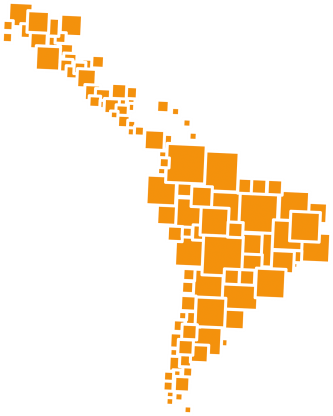 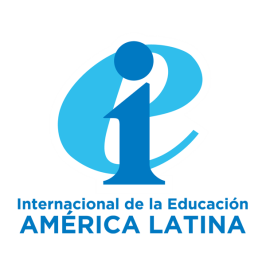 Other strategies
Women network
Higher education
LGBT
Indigenous
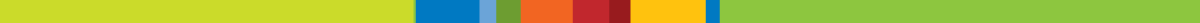 Challenge: Cable a tierra
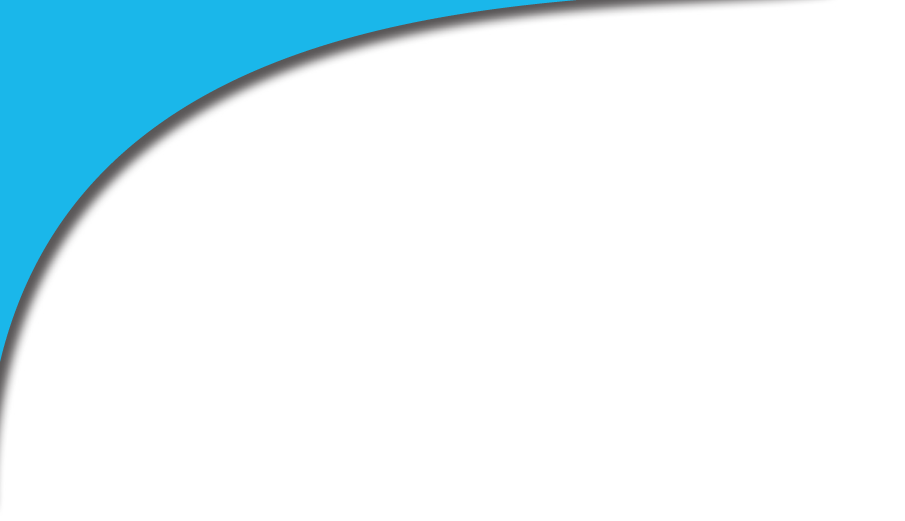 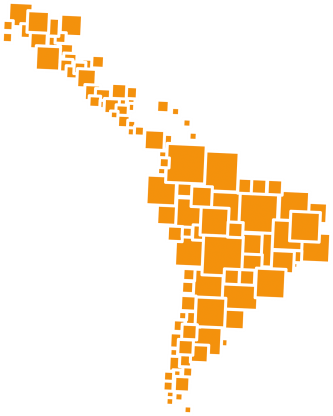 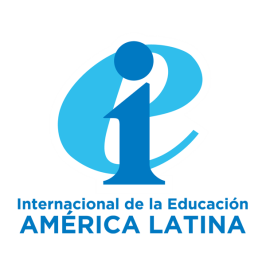 Challenges
Appropiation by unions

Different levels of debate (different union cultures)

Different capacities to impact society (different communication cultures)

Differente capacities to impact public policies and governments
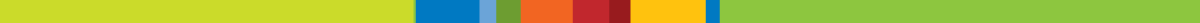 Results
http://www.ei-ie-al.org/index.php?option=com_content&view=article&id=726:documentos-del-movimiento-pedagogico-latinoamericano&catid=100:movimiento-pedagogico&Itemid=58
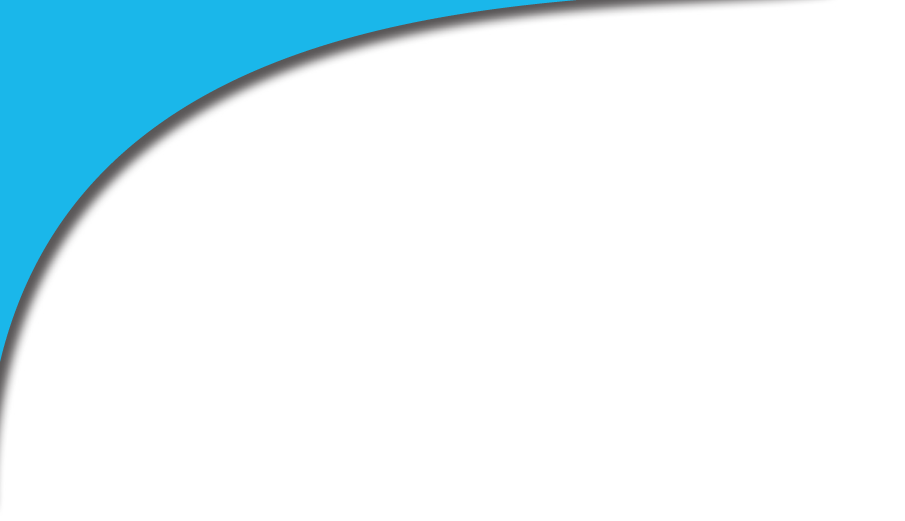 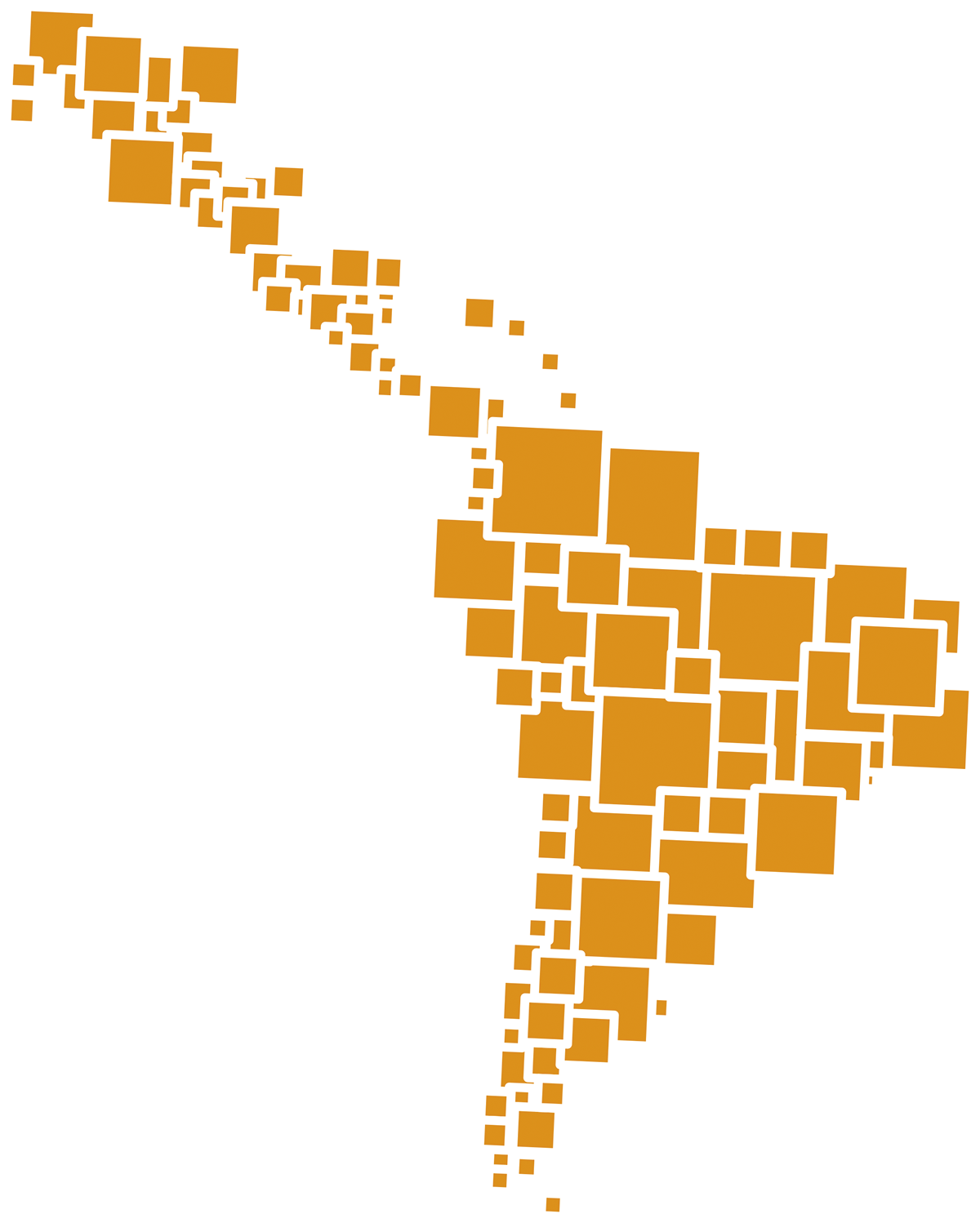 Muchas Gracias
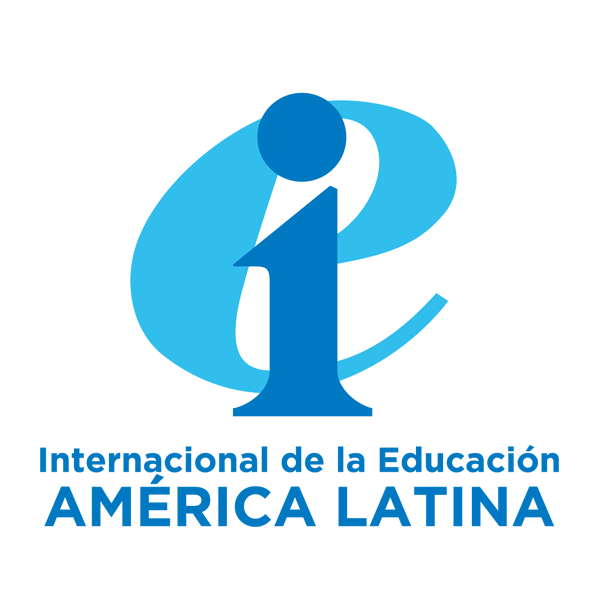 Oficina Regional
www.ei-ie-al.org
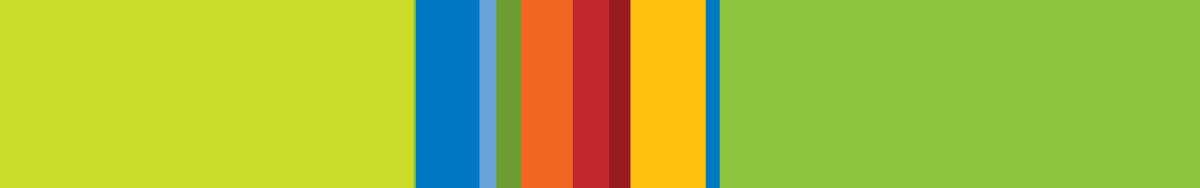